Diamond Path – Part 3
Leonard Walletzký PA1812022
1
Diamond of Attention Focussing
Objects and relationships between them
Mention-use duality
It is mind model
Relationship
R
P
Category
Object
Rule
R
R
R
characteristic
characteristic
characteristic
characteristic
Operation
Diamond of Cognitive Elements
Working within the context
Given level of certainty
Mention-use duality
Category
base
R
CI-connection
Item
Context
R
R
R
Manifestation
What does the street mean?
Relationship
R
P
Category
Object
Rule
R
R
R
characteristic
characteristic
characteristic
characteristic
Operation
Objects and their relationships
Each point of view means different identification of the objects and their relationships
Relationship
R
P
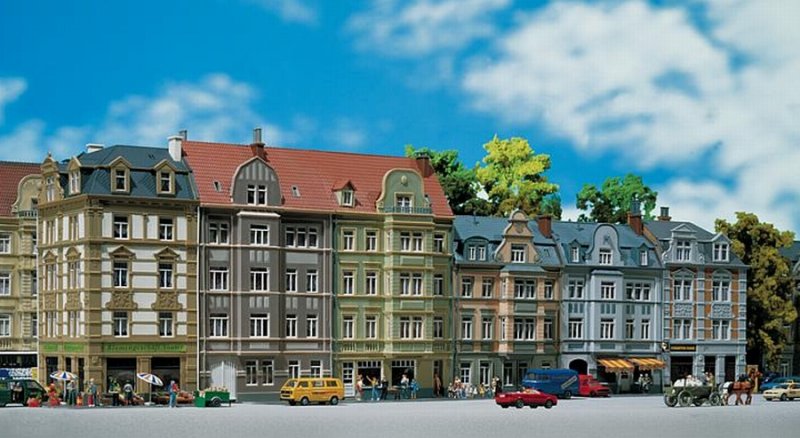 Category
Object
Rule
R
R
R
characteristic
characteristic
characteristic
characteristic
Operation
Identification of categories
Relationship
R
P
Category
Object
Rule
R
R
R
characteristic
characteristic
characteristic
characteristic
Operation
Setting of operations
Relationship
R
P
Category
Object
Rule
R
R
R
characteristic
characteristic
characteristic
characteristic
Operation
We define the rules
Rules can also potentially identify the link to other contexts
They are linked to Relationships!
Relationship
R
P
Category
Object
Rule
R
R
R
characteristic
characteristic
characteristic
characteristic
Operation
Objects in more contexts?
There are objects that belongs into more categories
Those categories should mean different context too
Category
base
R
CI-connection
Item
Context
R
R
R
Manifestation
Why do we need to interconnect contexts?
Category
base
R
CI-connection
Item
Context
R
R
R
Manifestation
Diamond-Path Framework
We continue the journey
Now we focus to living entities
Subjects or Agents
Attention 
Focusing
Cognitive 
Elements
Agent-Team
Organization
Predictive
Behavior
Diamond of Agent-Team Organization
Goal
Agent can be a person, 
company, non-profit organization
or part of the municipality
General objective to be achieved in the future
follower
establisher
Agent
Example:
A city citizen has a goal to have nice life, without intermissions from the state, secured job and good public services.
Diamond of Agent-Team Organization
Agent is collaborating on the activityCompany is colaborating by sharing data with others.(free bikes on the next station)
Agent is observing the activityNew product manager is shadowing the experienced one.
Goal
Agent is leading the activityProduct manager is superiorto the service delivery.
follower
establisher
Agent is author of the activityCompany is providing thedeveloped service
Agent
Activity is any performance,
(mental of physical)
done by agent
learner
author
collaborator
superior
Activity
Diamond of Agent-Team Organization
Goal
Action is the set of activities,performed for a purposeand only one time(equal to project)
follower
establisher
Agent is responsible for design,
performance and/or result
Action
Agent
Flow
organizer
organizer
member
member
Flow is the set of activities,performed for a purposeand is design to be repeated(equal to process)
learner
author
collaborator
superior
Agent is following the instructionsand has no influence to their design
Activity
Diamond of Agent-Team Organization
Action contributes on reaching the goalInstalling the new cameras isreaching the goal of city security
Diamond of Agent-Team Organization
Goal
reaching
reaching
fulfilling
fulfilling
follower
establisher
Action
Agent
Flow
organizer
organizer
member
member
Action is defining a new goal to be fulfilled.We do not know all goals on the beginning.The security cameras identified a new problemto be solved (no of heavy cars, pickpockets etc.).
learner
author
collaborator
superior
focusing
covering
Activity
Diamond of Agent-Team Organization
GBS
Goal
reaching
reaching
fulfilling
fulfilling
follower
establisher
composite
Action
Agent
Flow
organizer
organizer
member
member
learner
author
collaborator
superior
focusing
covering
Activity
detail
I see the goal in other context
The goal to reduce the traffic is presentin contexts of transportation and air pollution
Diamond of Agent-Team Organization
R22
GBS
Goal
reaching
I see the agent in other context
The car sharing company is actin in contextof transportation, and also in context of citydata users.
reaching
fulfilling
fulfilling
follower
establisher
composite
R11
Action
Agent
Flow
organizer
organizer
member
member
learner
author
collaborator
superior
I see the activity in other context
Installing of smart benches is present in context of street equipment, and also incity active services.
focusing
covering
Activity
detail
R33
Diamond of Agent-Team Organization
Flow in one context can bean activity in other Annual evaluation of air pollution process is the flow in the context of city environment, but only activity incontext of sustainable city context.
Action in one context can bean activity in other Implementation of bike sharing is an action in context oftransportation, but can be only activity in context of carbon neutral city.
R22
GBS
Goal
reaching
reaching
fulfilling
fulfilling
follower
establisher
composite
R11
Action
Agent
Flow
organizer
organizer
member
member
learner
author
collaborator
superior
focusing
covering
R01
R02
Activity
detail
R33
Example of usage of Diamond Organize
Contexts
Context 1: Actions and Flows
Context 2: Flows and Actions
What can we see?
Smart Street Example
Examples of agents Goals on Smart Street
Examples of agents on Smart Street
The main results
Diamond of OrganizationSummary
R22
GBS
Matrix-based organization: Action vs. Flow
Activity vs. Action / Flow
R-edges
Examples
Goal
reaching
reaching
fulfilling
fulfilling
follower
establisher
composite
R11
Action
Agent
Flow
organizer
organizer
member
member
learner
author
collaborator
superior
focusing
covering
R01
R02
Activity
detail
R33